Tự nhiên và xã hội 1
Tập 1
Nhiệt liệt chào mừng quý thầy cô 
Về dự giờ thăm lớp 1a
Chủ đề: TRƯỜNG HỌC
Bài 5: Trường học của em ( tiết 3)
Giáo viên: Phạm Thị Nhã Vi
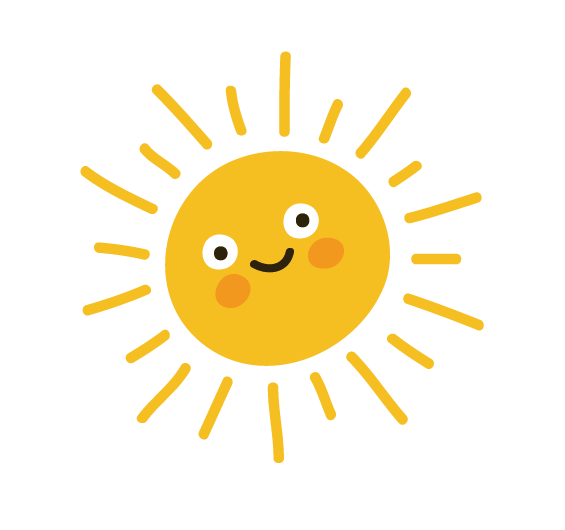 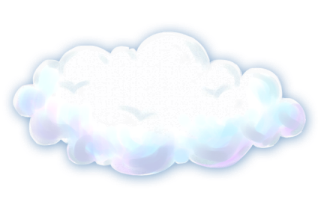 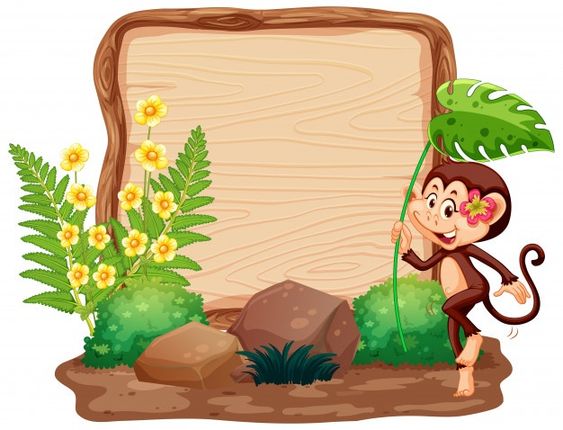 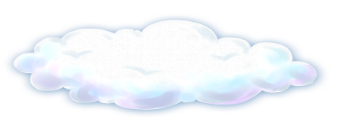 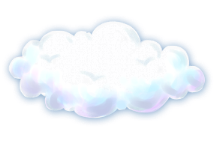 KHỞI ĐỘNG
Thứ sáu ngày 01 tháng 12 năm 2023
Ôn bài cũ:
- Trường em có những khu vực và phòng nào?
- Các em làm gì để giữ gìn đồ dùng ở trường?
Thứ sáu ngày 01 tháng 12 năm 2023
Môn: tự nhiên và xã hội
   Bài 5: Trường học của em (tiết 3)
KHÁM PHÁ
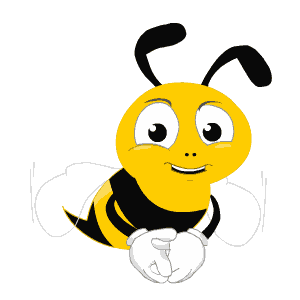 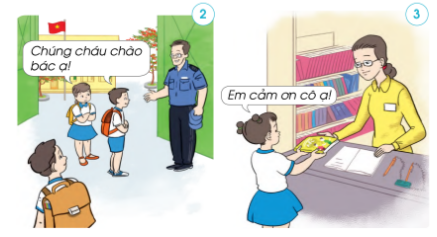 Thảo luận nhóm 4: Kể tên các thành viên trong nhà trường?
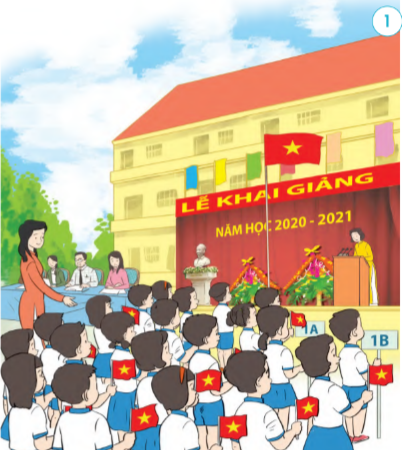 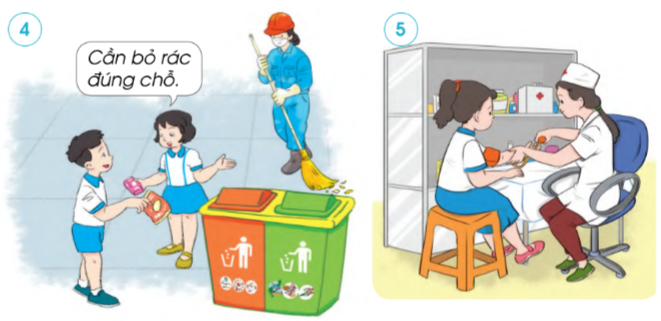 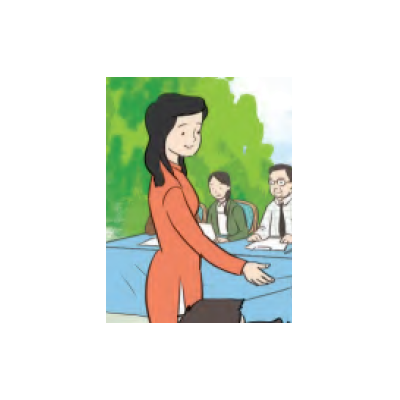 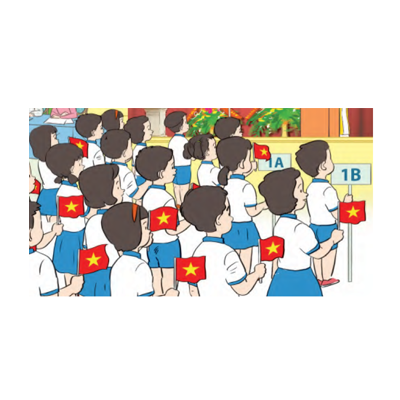 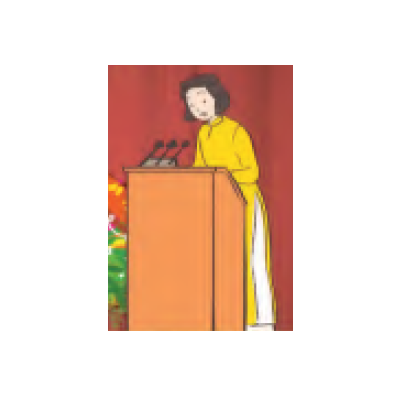 Học sinh
Cô hiệu trưởng
Cô giáo
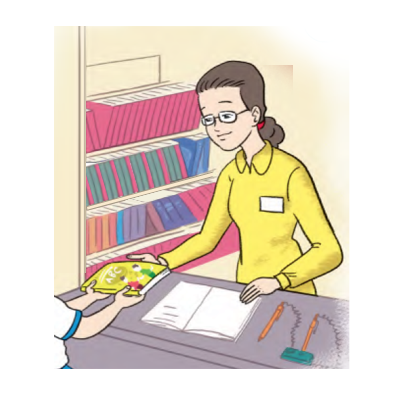 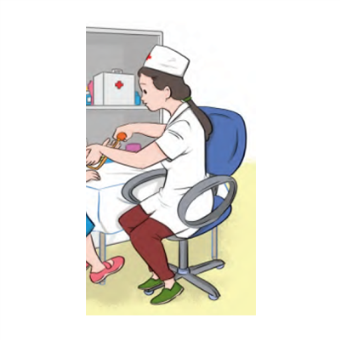 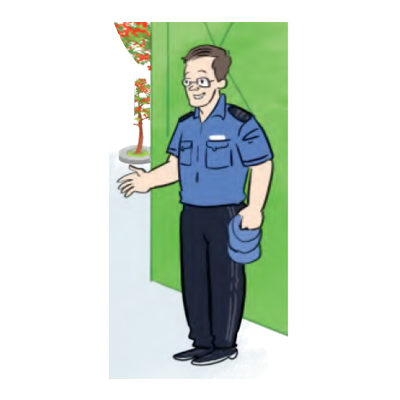 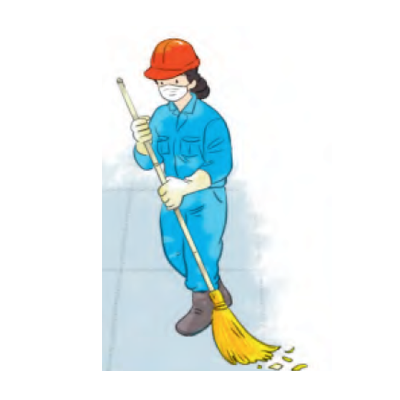 Bác lao công
Cô y tế
Bác bảo vệ
Cô thư viện
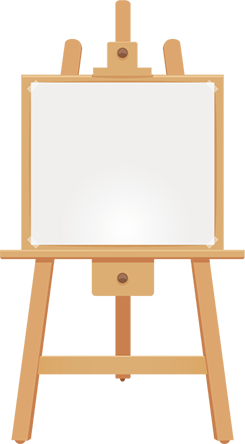 Các nhân viên trong nhà trường làm  những công việc gì?
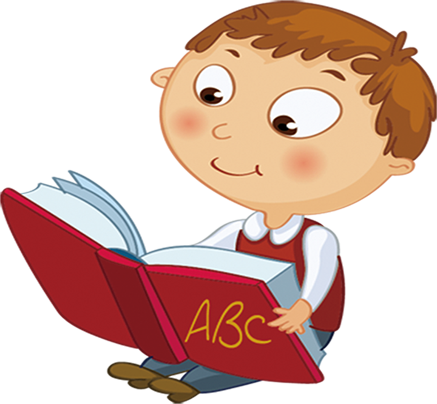 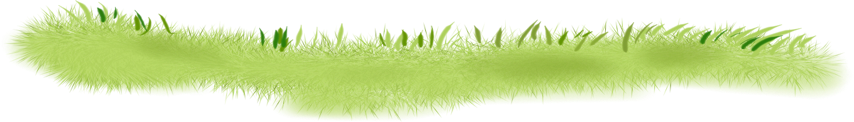 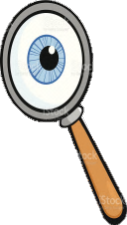 Trường học có những ai và công việc của họ là gì?
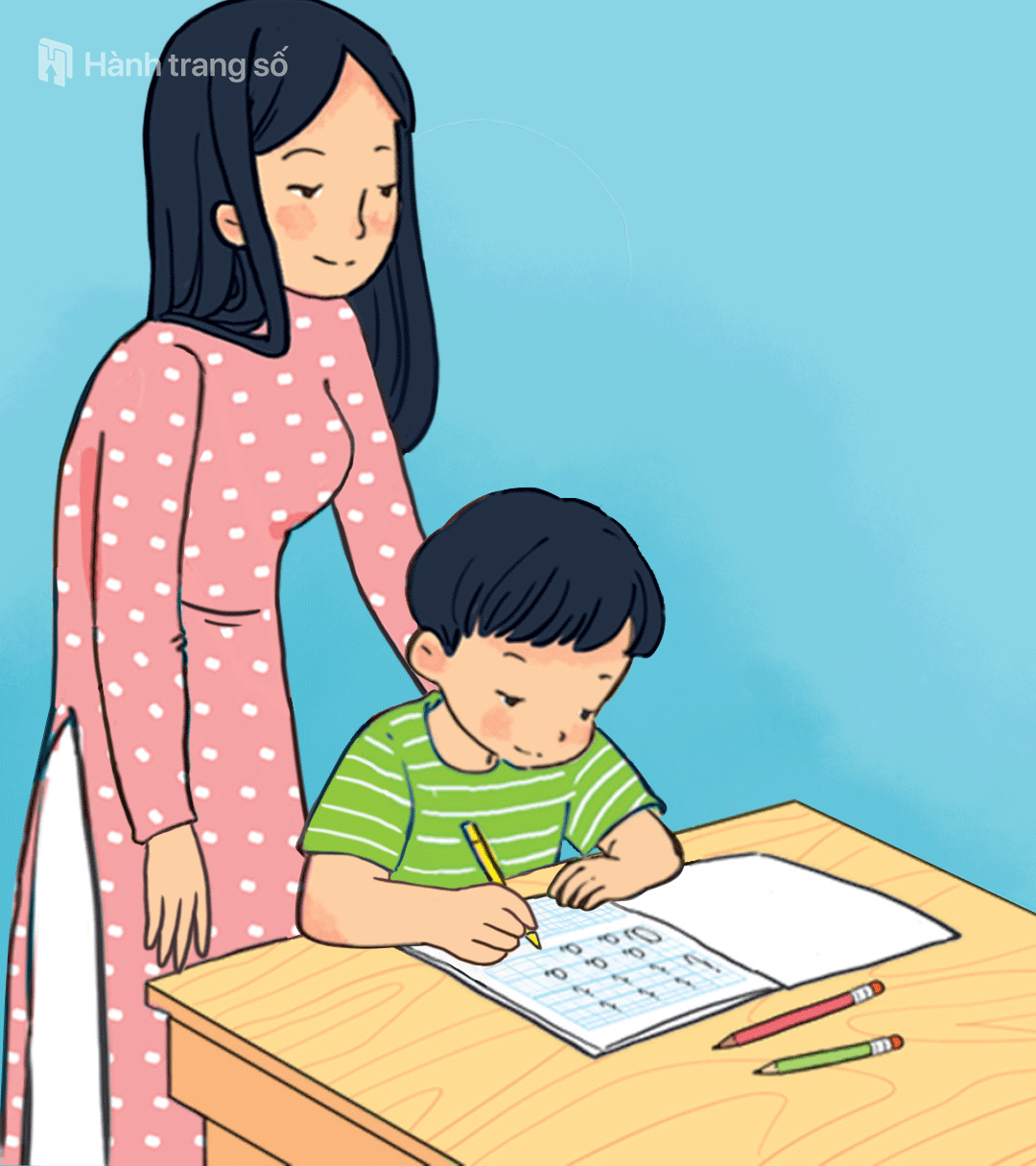 Giáo viên – giảng bài
Học sinh – học tập
Trường học có những ai và công việc của họ là gì?
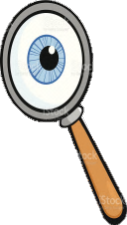 Em đã cao hơn rồi.
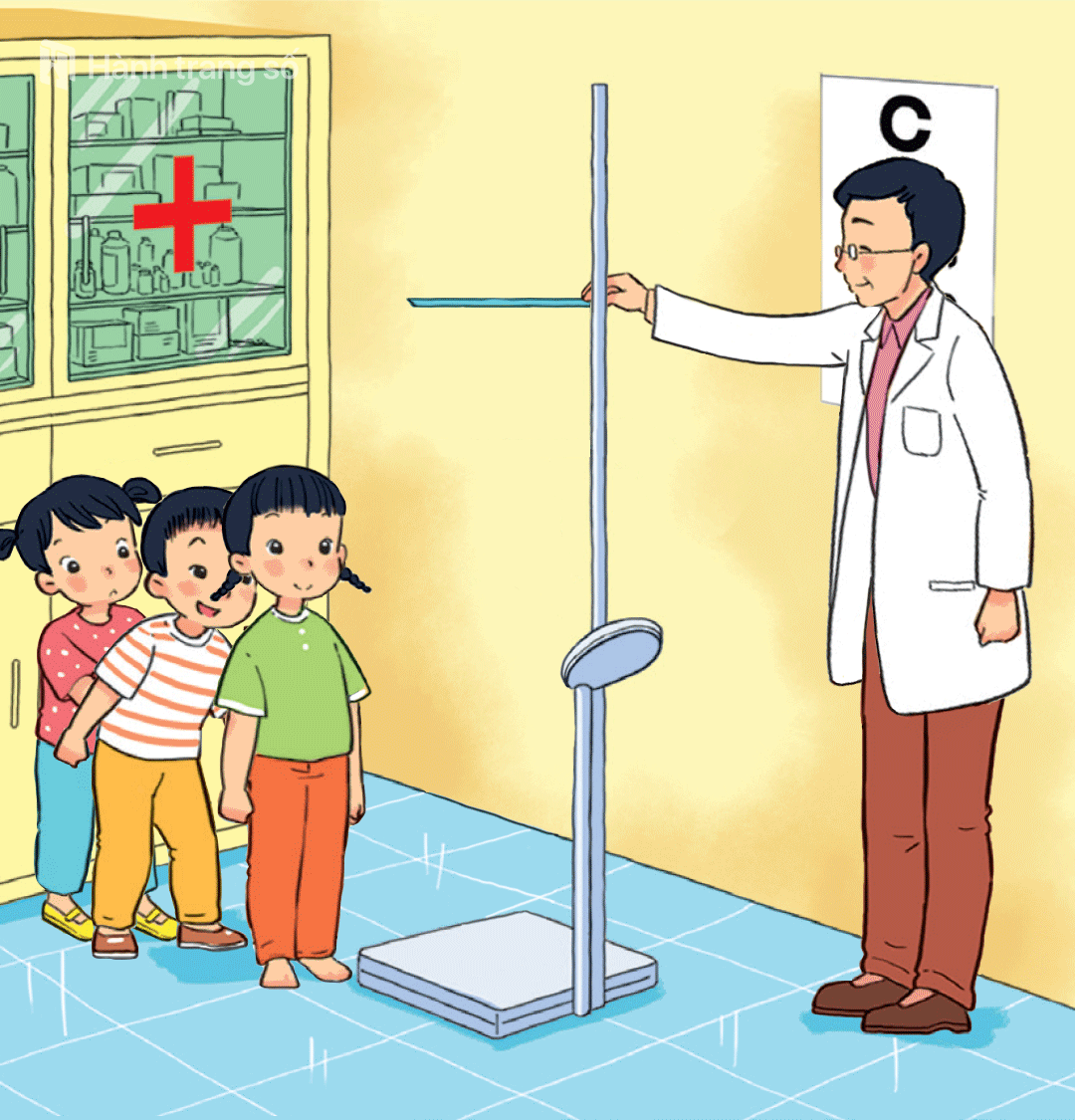 Nhân viên y tế – chăm sóc sức khỏe
Trường học có những ai và công việc của họ là gì?
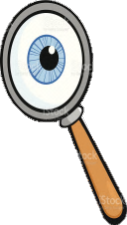 Em giữ sách cẩn thận đấy!
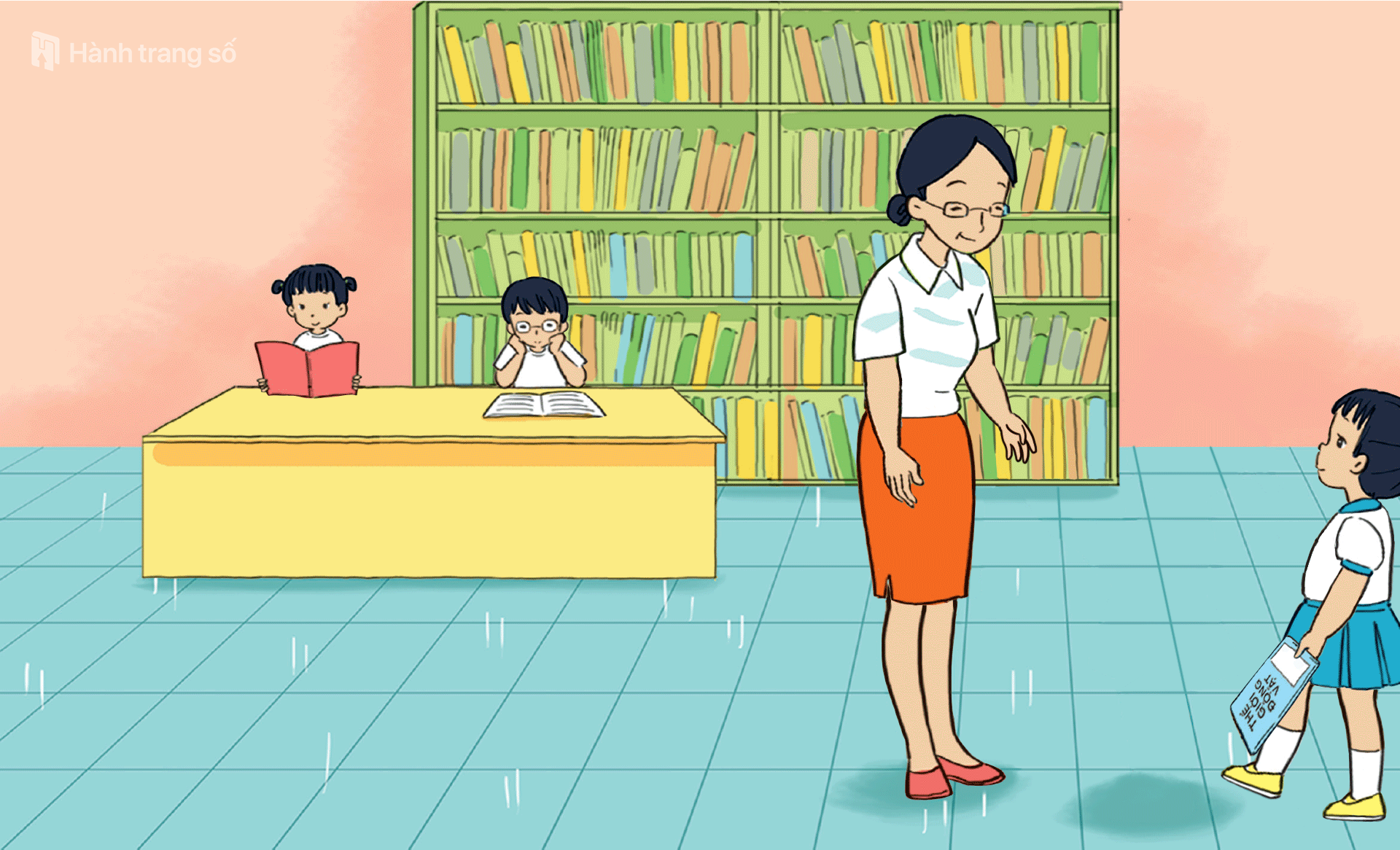 Cô thư viện – quản lý thư viện
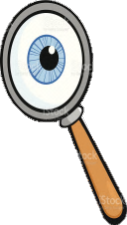 Trường học có những ai và công việc của họ là gì?
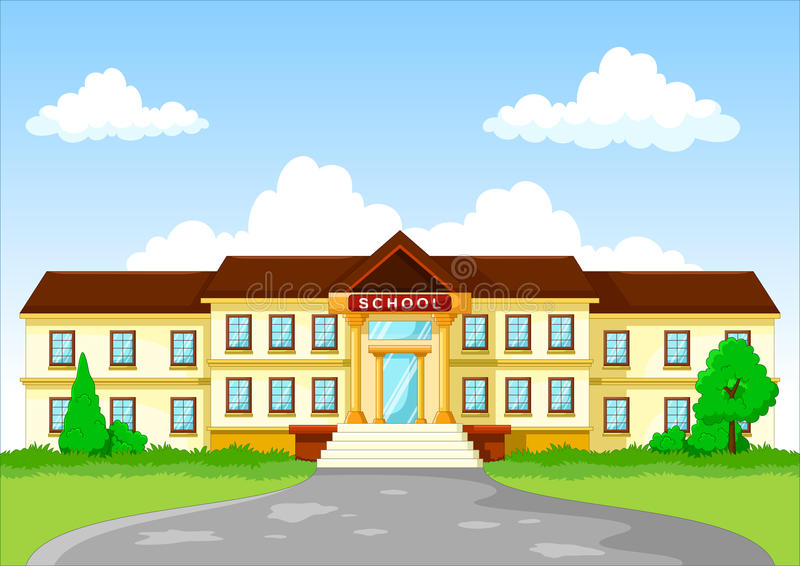 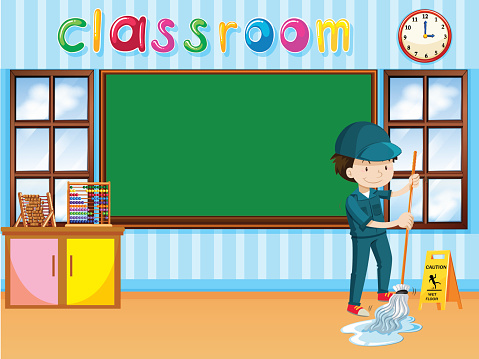 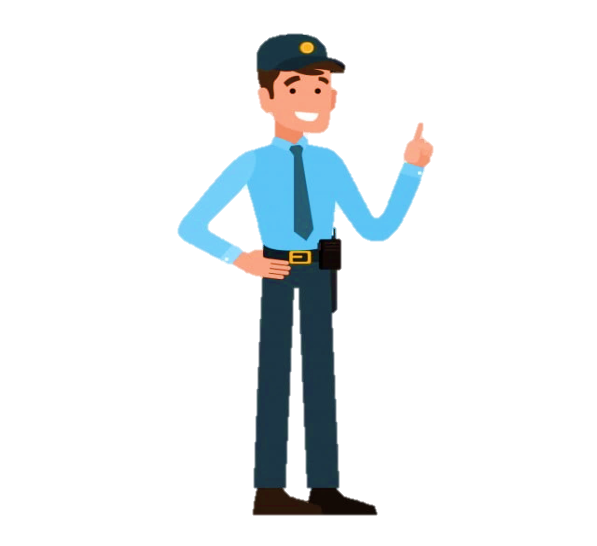 Cô lao công – vệ sinh  trường lớp
Bác bảo vệ - giữ an toàn cho trường học
Trường học gồm có các thầy cô giáo, các bạn học sinh và các nhân viên nhà trường. Mỗi người có nhiệm vụ khác nhau và công việc của ai cũng đều quan trọng.
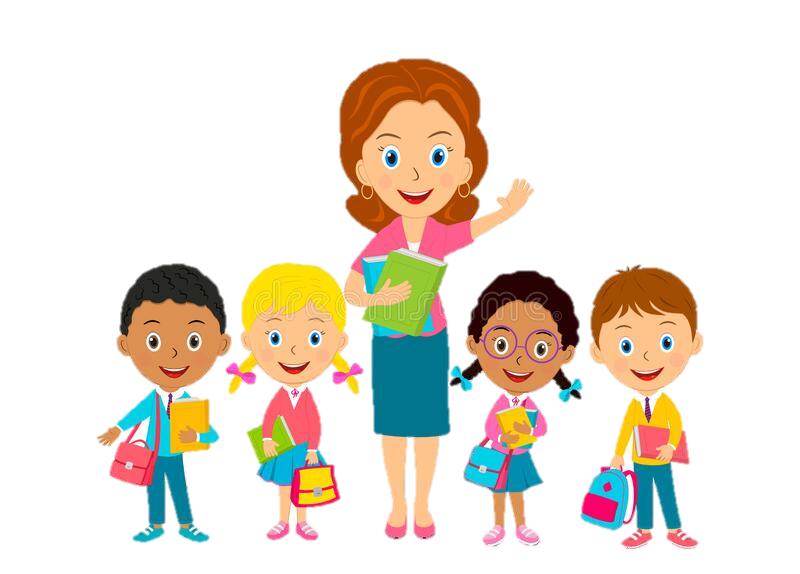 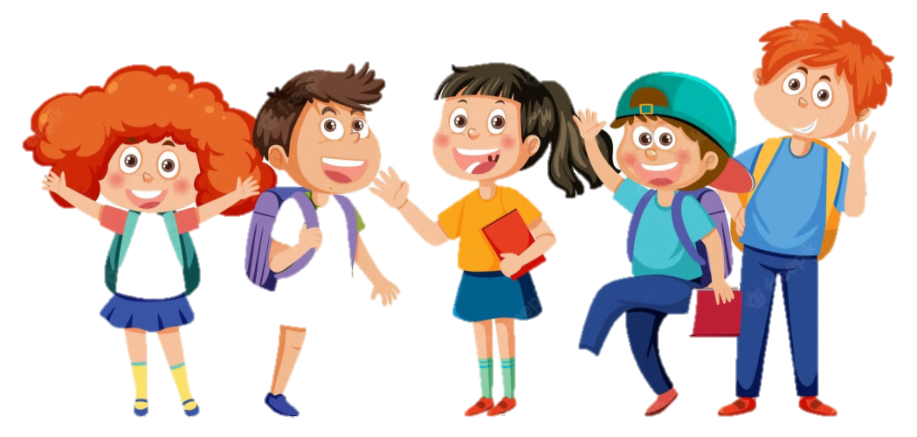 Thứ sáu ngày 01 tháng 12 năm 2023
Môn: tự nhiên và xã hội
             Bài 5: Trường học của em (tiết 3)
Em đã làm gì để thể hiện sự kính trọng với các nhân viên trong nhà trường ?
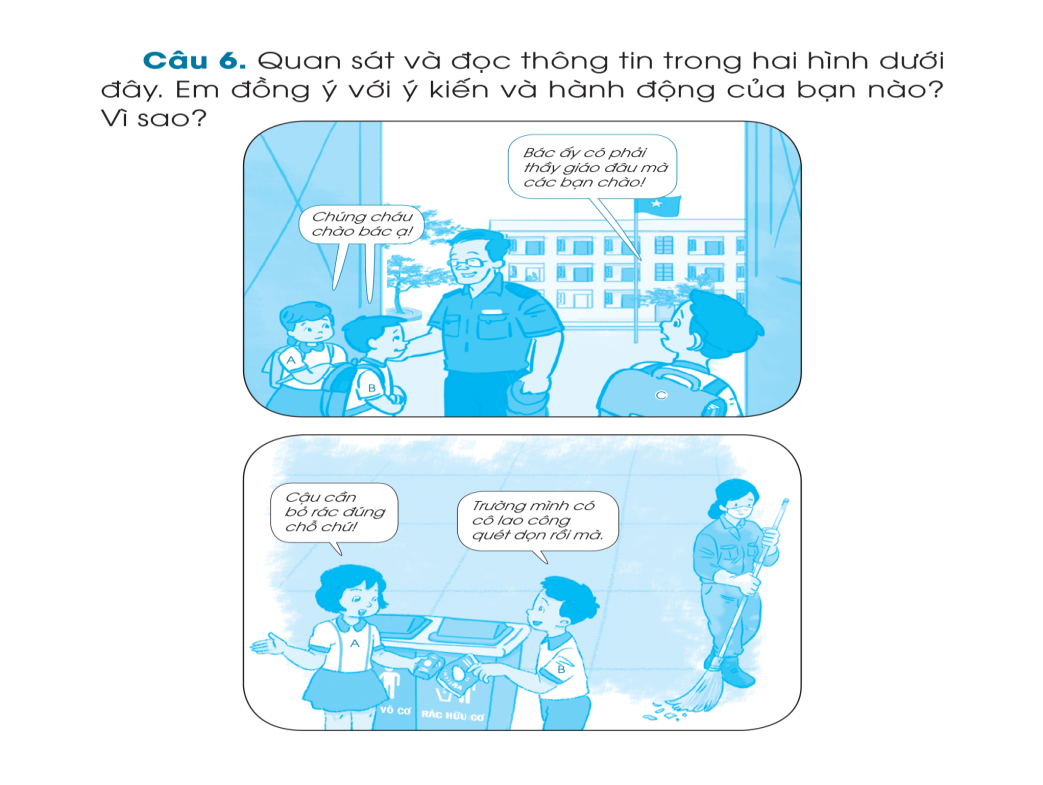 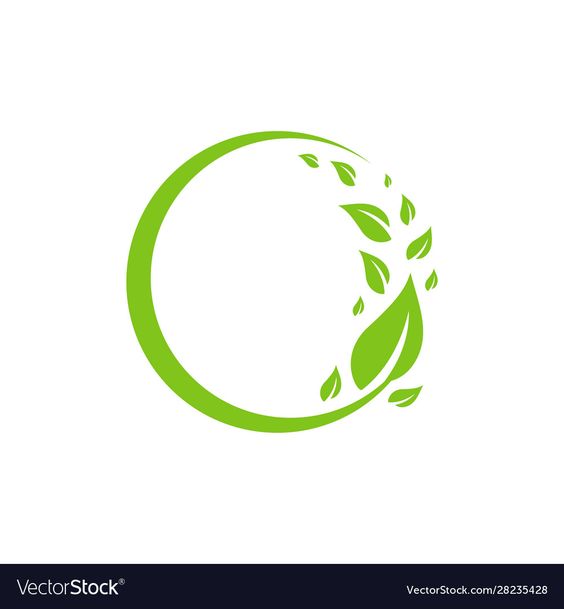 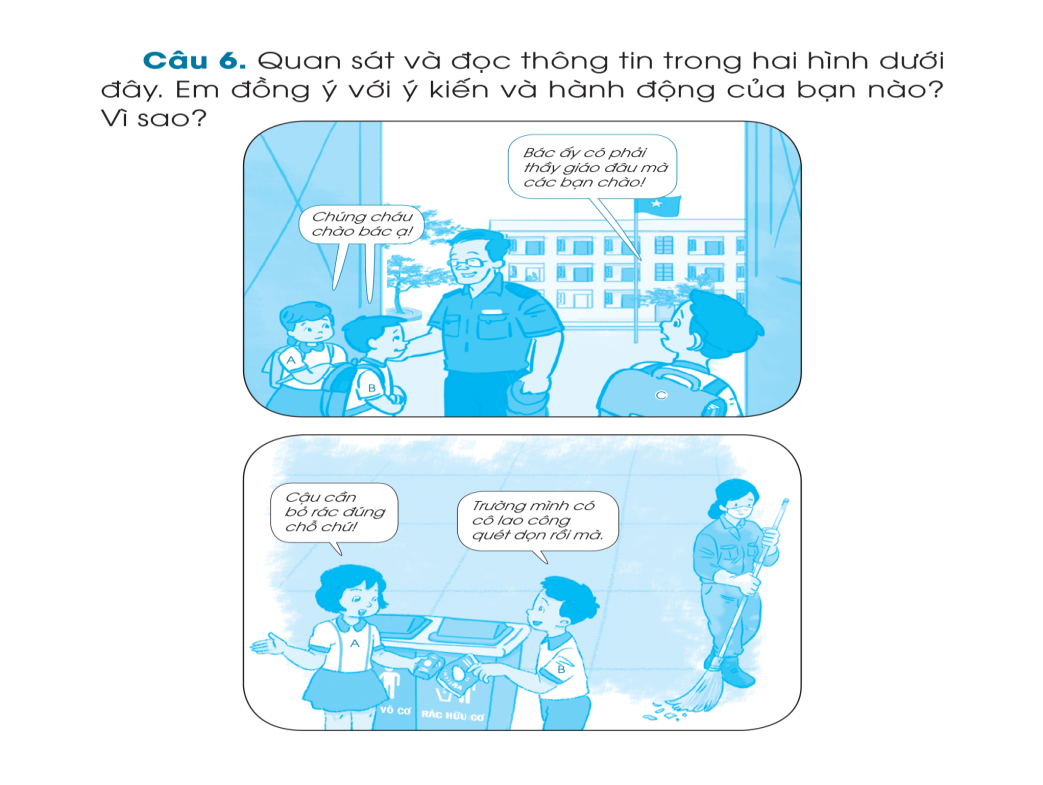 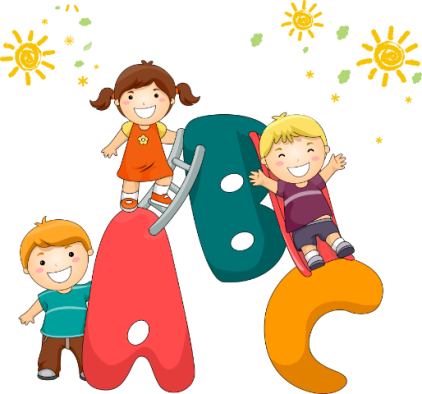 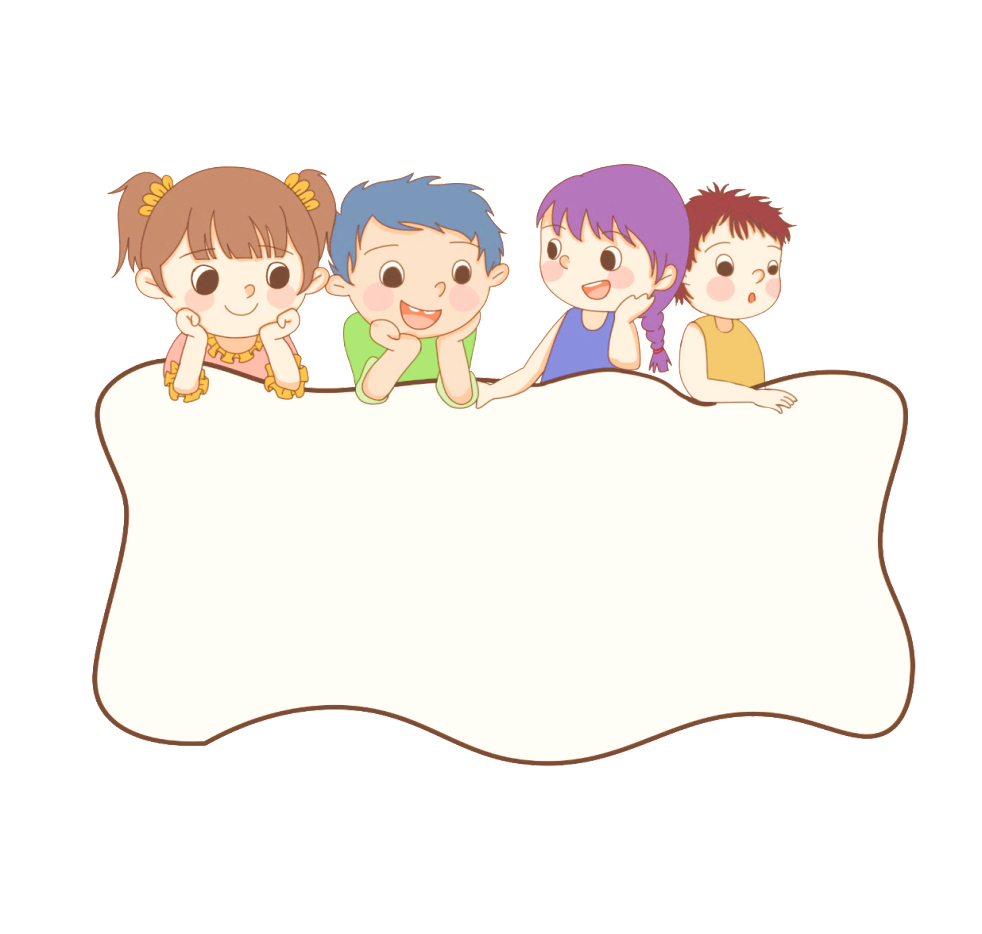 Trò chơi đóng vai
Ai có thể giúp tôi?
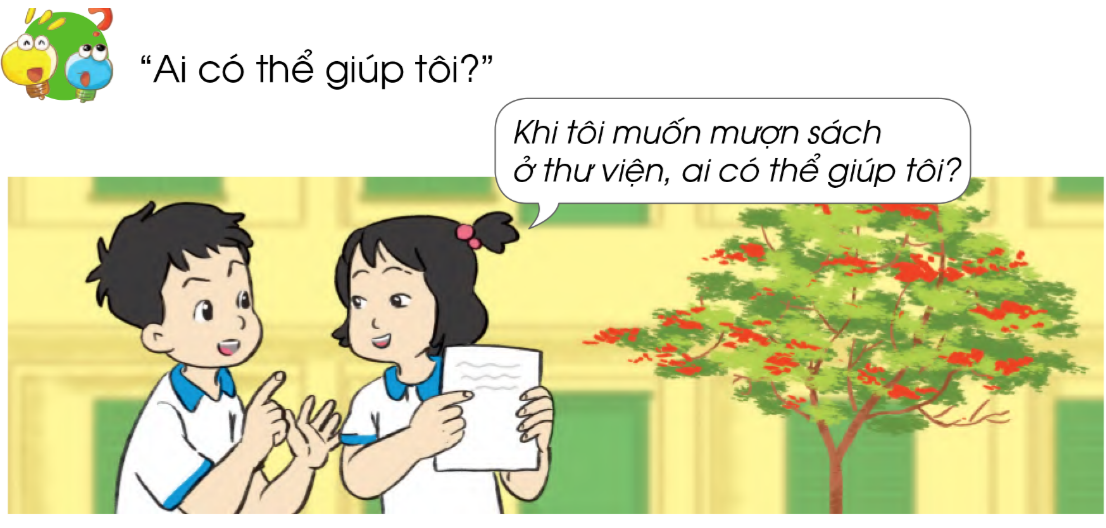 Quan sát việc làm của các bạn trong các hình dưới đây. 
Nếu là em, em sẽ làm gì?
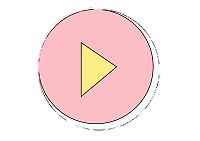 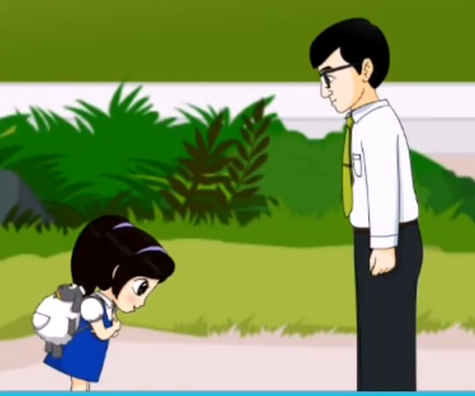 Khi gặp thầy, cô giáo các em phải cúi đầu chào.
Quan sát việc làm của các bạn trong các hình dưới đây. 
Nếu là em, em sẽ làm gì?
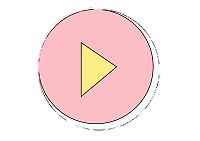 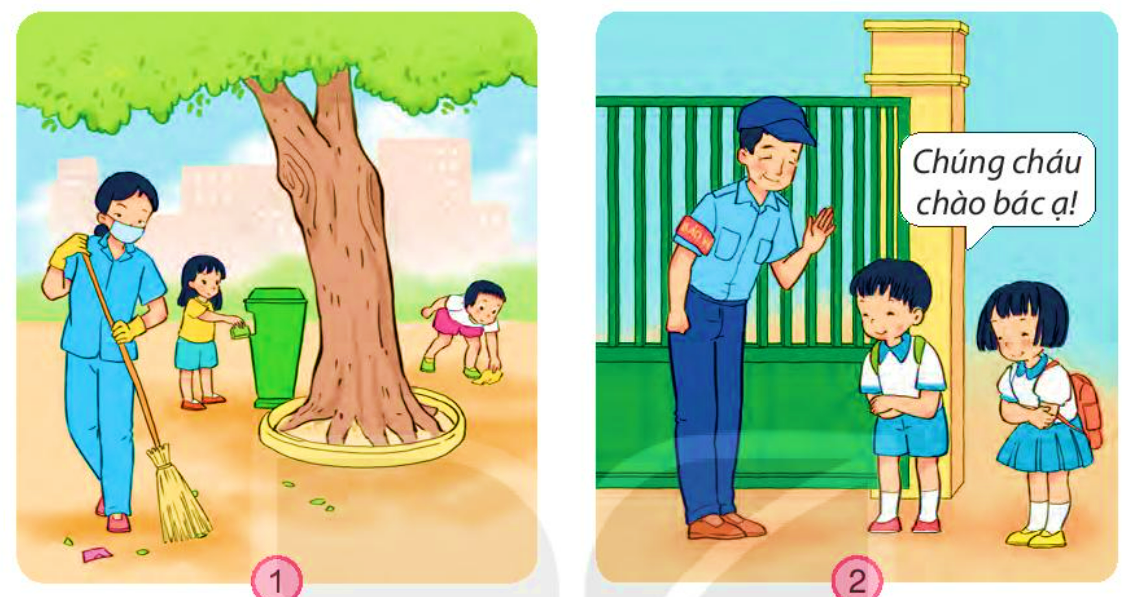 Cô lao công đang quét dọn trên sân trường.
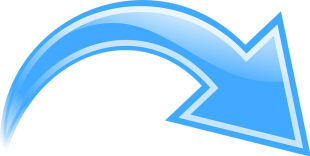 Em cùng bạn giúp đỡ cô lao công.
Quan sát việc làm của các bạn trong các hình dưới đây. 
Nếu là em, em sẽ làm gì?
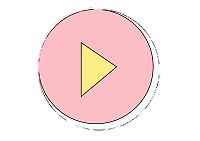 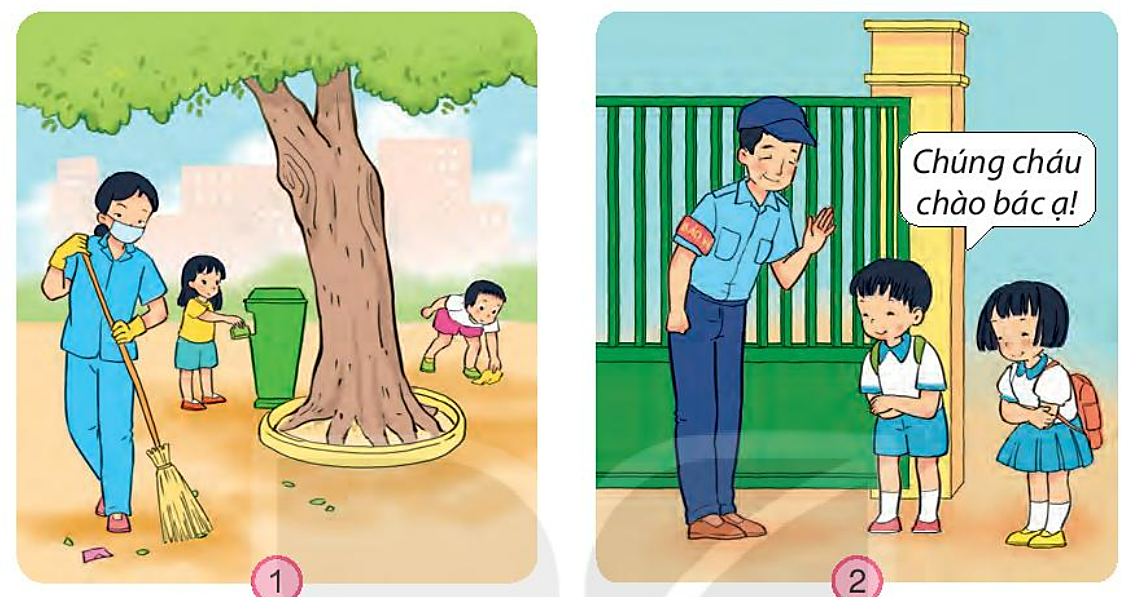 Chú bảo vệ đang canh gác ở cổng trường.
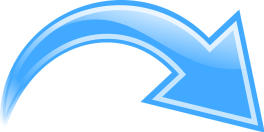 Em cùng bạn chào hỏi lễ phép.
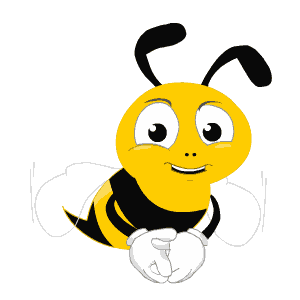 Trong trường học, mỗi người đều có một công việc và công việc nào cũng quan trọng. Em nên kính trọng tất cả các thầy cô giáo cũng như các nhân viên trong nhà trường. 
	Khi gặp gỡ thầy cô và nhân viên trong nhà trường, em nên chào hỏi lễ phép và vui vẻ.
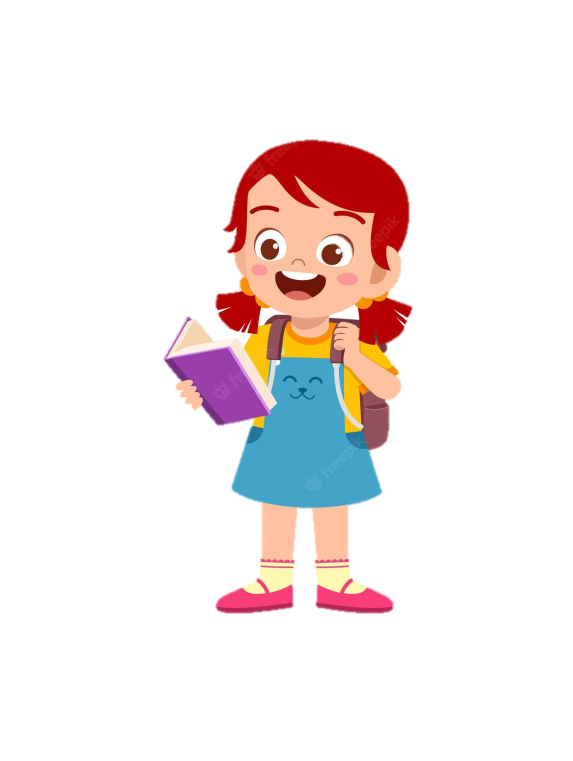 [Speaker Notes: Gv lưu ý với HS về sự quan trọng của cô lao công, bác bảo vệ,… để HS có sự tôn trọng tất cả mn]
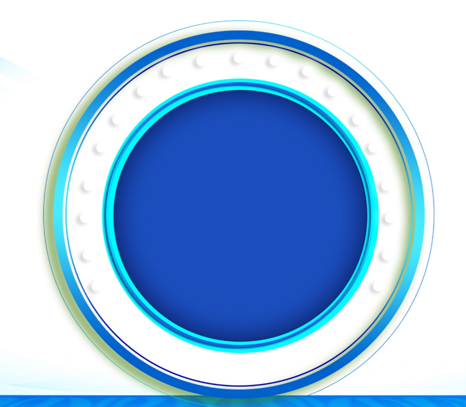 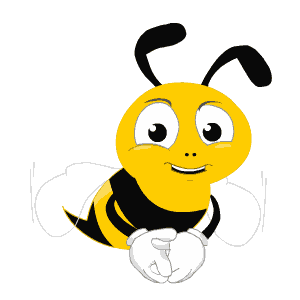 Hộp quà
bí mật
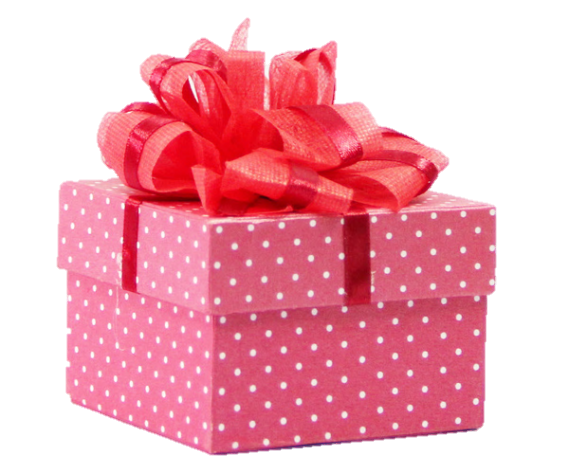 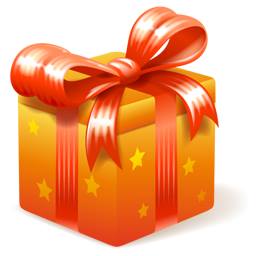 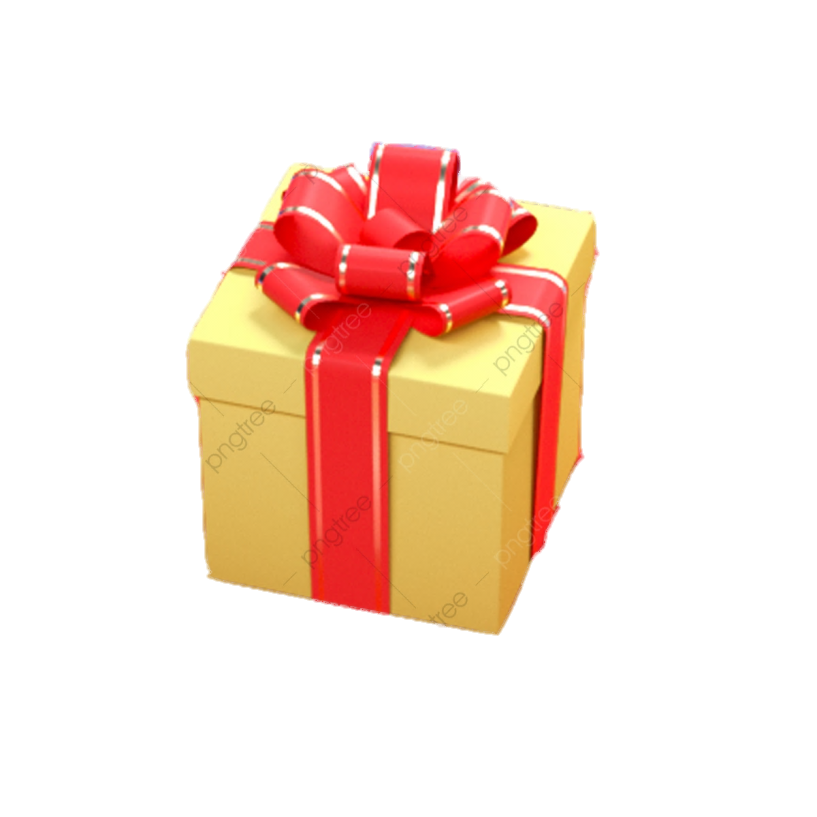 3
2
1
Đâu là cô Hiệu trưởng của trường em?
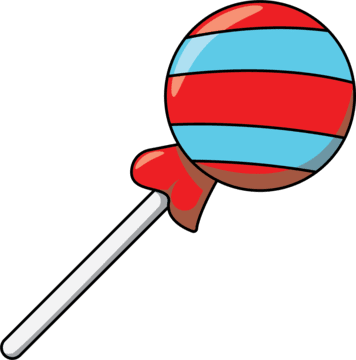 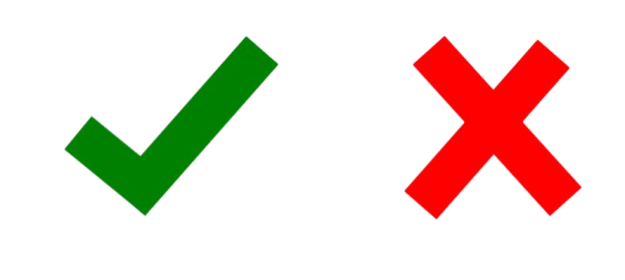 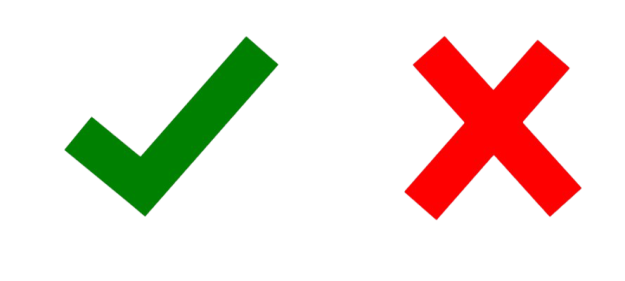 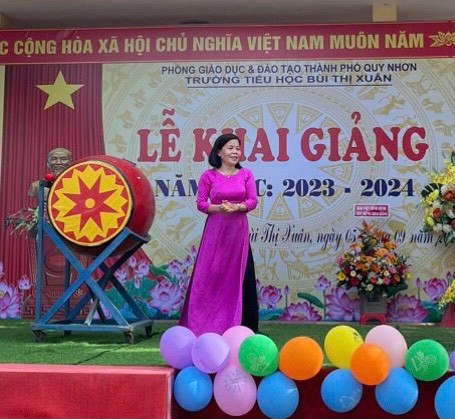 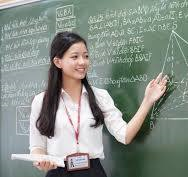 B.
A.
[Speaker Notes: Thầy cô tìm ảnh nhân viên trong trường chèn vào nhé!]
Đâu là bác bảo vệ của trường em?
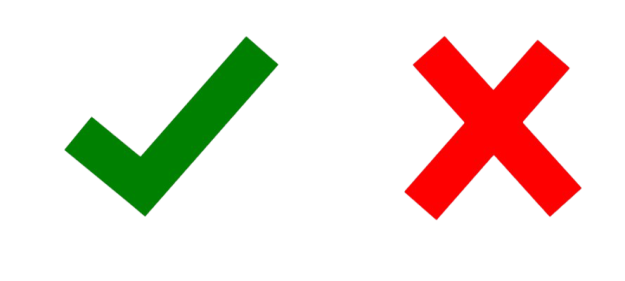 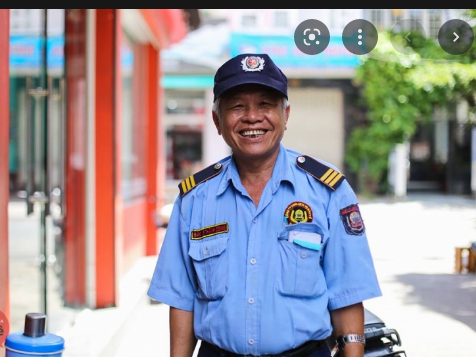 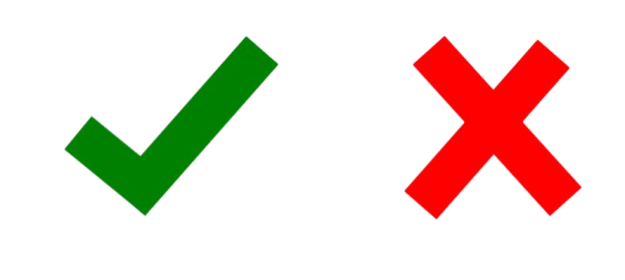 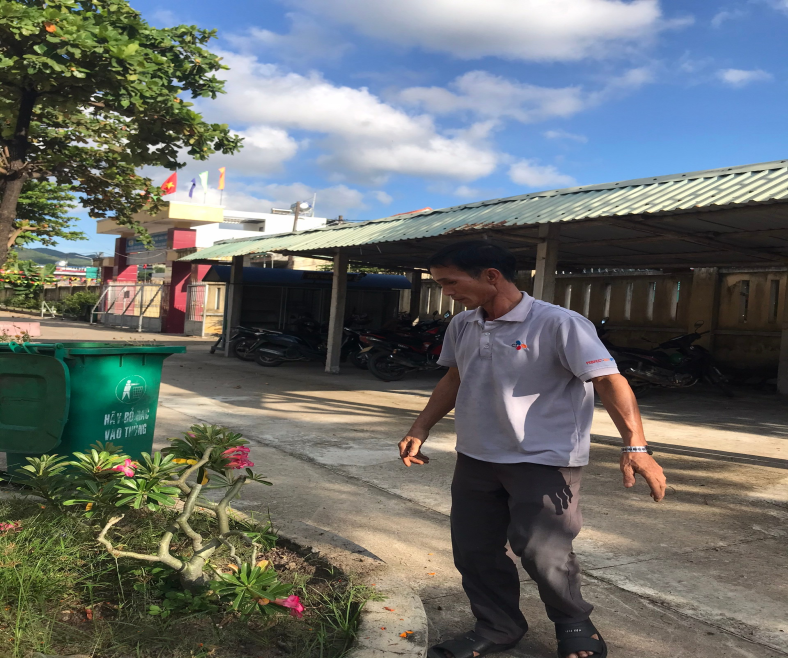 a
b.
[Speaker Notes: Thầy cô tìm ảnh nhân viên trong trường chèn vào nhé!]
Những bức ảnh nào có thầy Tổng phụ trách trường em?
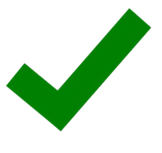 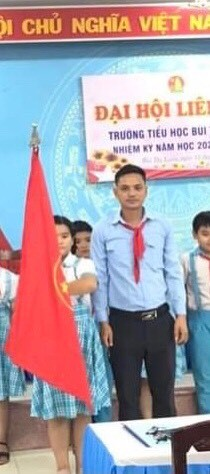 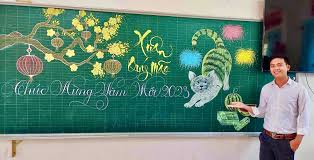 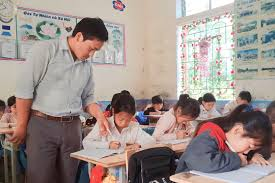 1
3
2
[Speaker Notes: Thầy cô tìm ảnh nhân viên trong trường chèn vào nhé!

Tác giả bộ ppt ppt TNXH1 KNTT: Phan Linh cùng cộng sự
Sđt lh: 0916.604.268
+ Zalo: 0916.604.268
+ Facebook cá nhân: https://www.facebook.com/nhilinh.phan/
+ Nhóm chia sẻ tài liệu: https://www.facebook.com/groups/443096903751589
Hãy liên hệ chính chủ sản phẩm để được hỗ trợ và đồng hành trong suốt năm học nhé!]
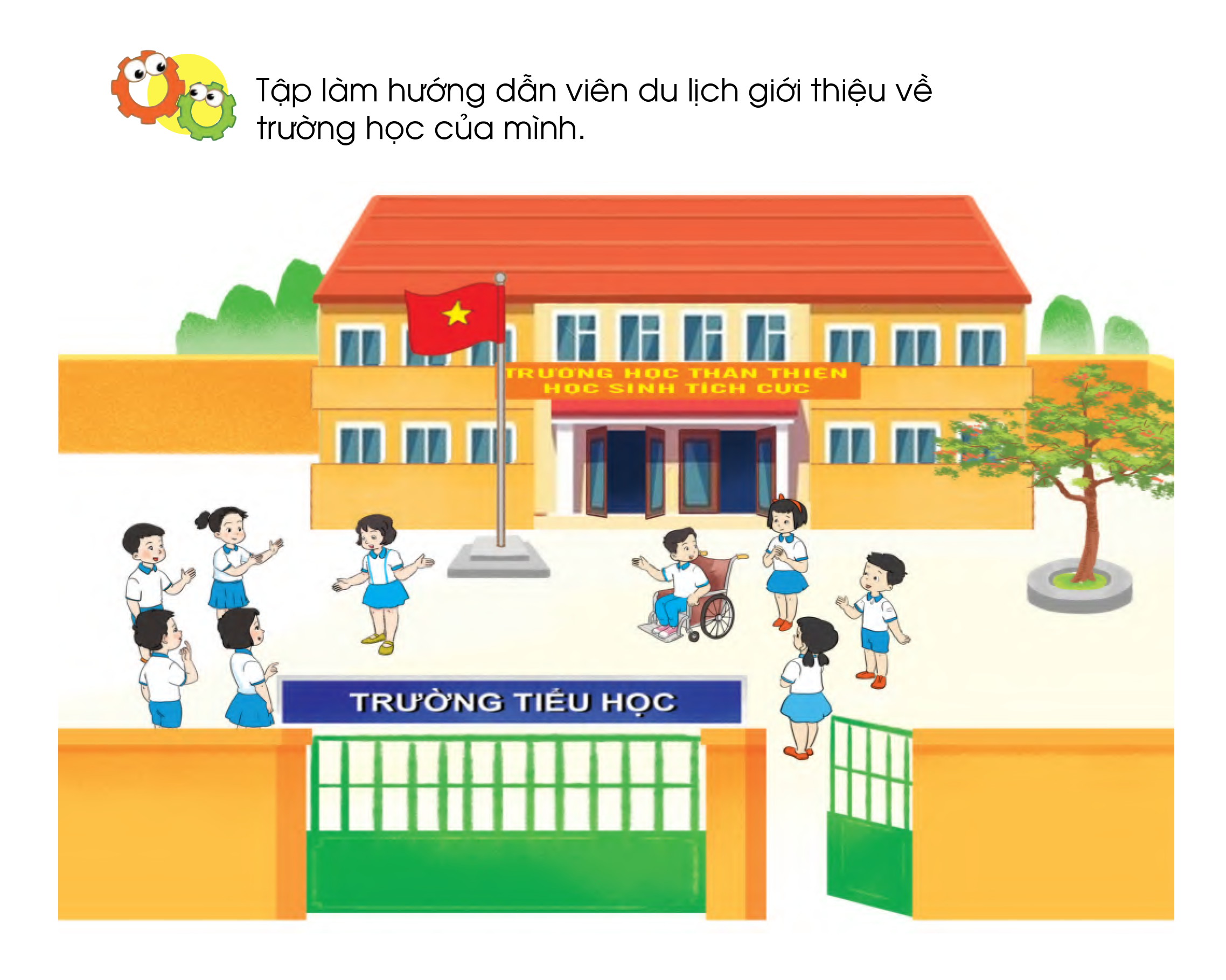 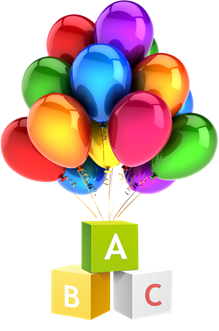 Bài hát: Em yêu trường em
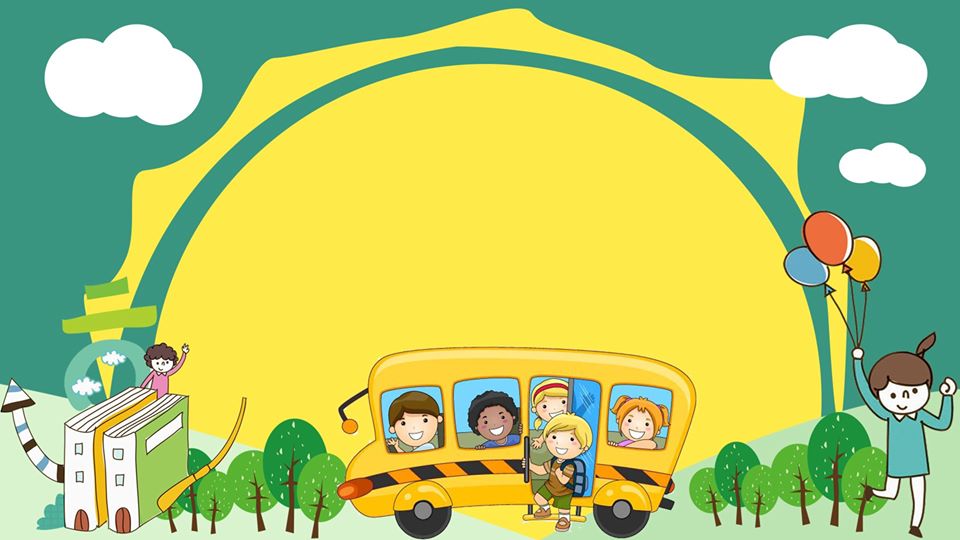 Xin chân thành cảm ơn quý thầy cô!
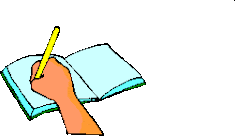